EE 193 – Embedded Medical Devices
Fall 2023
Tufts University

Instructor: Joel Grodstein
joel.grodstein@tufts.edu

Basics of embedded systems – part 3, languages
What we’ll cover
Main topics:
C vs. Python
Heap and the stack
C vs. C++
EE 193 Joel Grodstein
So many languages
Today’s issue: what language do we write programs in?
What’s your favorite language?
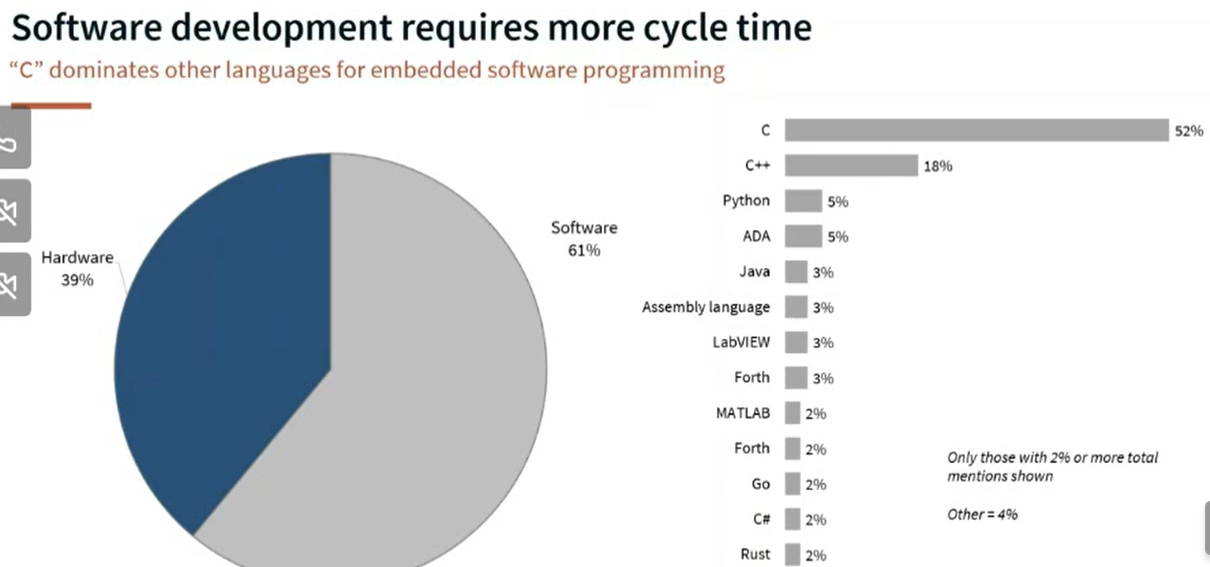 Your current project is programmed mostly in…
EE 193 Joel Grodstein
[Speaker Notes: C and C++ dominate everything else. They’re 70% total, and the next competitor is at 5%.]
MicroPython
What is MicroPython?
“Mostly” Python
Subset, so the interpreter fits into flash
Supports 32-bit integers
Classes for “most” STM32F4 peripheral functionality
Supports interrupts easily
Original plan for this course
Teach it in MicroPython
Gave up on that plan during course development
Time to dive into why…
EE 193 Joel Grodstein
C vs. Python
Anyone have any pros/cons of C/C++ vs Python?
Python may have faster time to market
C/C++ are compiled and Python is interpreted
Python program
C program
JIT compiler
compiler
C has slow-ish compilation that generates very fast less-portable code
Python has fast-ish compilation that generates slow but more portable code
Python bytecode
x86 code
EE 193 Joel Grodstein
Why do we care?
So C/C++ will run much faster. How does that translate into money?
In the non-embedded world, many people prefer Python. Any reasons why?
Python can give you shorter time-to-market (large number of open-source libraries out there)
That’s money too!
Given the pros and cons, why do you think the vote is so lopsided?
EE 193 Joel Grodstein
[Speaker Notes: Different people will have different reasons for their choice. But the consumer market is very price sensitive and power sensitive. And the incremental cost of upgrading your existing project to a new MCU isn’t so much higher in C/C++ than Python. And there are nice web-stack libraries for embedded C. But Python *really* uses garbage collection a lot, which is what we’ll talk about next.]
Do a PyBoard demo and show how slow it is
EE 193 Joel Grodstein
What we’ll cover
Main topics:
C vs. Python
Heap and the stack
C vs. C++
EE 193 Joel Grodstein
The heap is evil
Tech alert – time for a refresher in CS
How many people have taken CS 40?
a really time-intensive course…
… but they teach what the heap & stack are
It turns out we care about the heap & stack
so time to pack pieces of CS 40 into 20 minutes 
small
EE 193 Joel Grodstein
Reentrant code
Has anyone heard of the term “reentrant?”
Typical context: asking if a particular library function is reentrant or not
A function f() is reentrant if you can
call f() from some function foo()
interrupt the call in the middle and start running a different task bar()
And bar() also calls f()
And it all works fine!
Usually a function is reentrant if it doesn’t modify any global state
Malloc() and free() are rarely reentrant 
EE 193 Joel Grodstein
Stack example
Walk through a stack example on the board. Show how
local variables become stack space
compiler issues SP-relative addresses so it works
parameters go on bottom of stack, so called function can access them
unrolling the stack is trivial
It works fine for “int foo[4]”
EE 193 Joel Grodstein
Heap example
Walk through a heap example
Start with four 64B free blocks
A function requests four blocks of 34B and then frees them
Another function requests one 64B block – time to garbage collect 
EE 193 Joel Grodstein
Heap vs. stack – recap
allocated on the stack
struct foo {int a, b};
void f (struct foo foo1) {
struct foo f2;
struct foo *f3=malloc (sizeof (struct foo));
…
free (f3)
}
allocated on the heap
Allocating storage on the stack is dependably fast (most of the work at compile time)
Allocating/freeing storage on the heap can incur garbage collection: unpredictably slow
The heap uses malloc()/free(), which can break if interrupted & re-called
EE 193 Joel Grodstein
FreeRTOS and the heap
Needing to allocate memory dynamically is very common in programming
but can be dangerous in real-time embedded systems
no silver bullets
FreeRTOS offers multiple choices
no heap use allowed after the scheduler starts
turn off the scheduler during malloc(), free()
incremental garbage collection (coalesce blocks when they are freed)
EE 193 Joel Grodstein
Class exercise
FreeRTOS offers multiple choices
no heap use allowed after the scheduler starts
turn off the scheduler during malloc(), free()
incremental garbage collection (coalesce blocks when they are freed)
For each of the above options
Which issue does it fix, and at what cost?
Allocating/freeing storage on the heap can incur garbage collection: unpredictably slow
The heap uses malloc()/free(), which can break if interrupted & re-called
EE 193 Joel Grodstein
C vs. Python
Anyone have any pros/cons of C/C++ vs Python?
Python may have faster time to market
C/C++ are compiled and Python is interpreted
Python does tons of memory allocation on the heap, with automatic garbage collection 
What types of applications might MicroPython be acceptable for?
Not speed-critical
Only one thread, or it’s OK to disable thread switches during any memory op (i.e., no fast responses needed)
Example: point of care 10-minute test (ellume.com)
EE 193 Joel Grodstein
What we’ll cover
Main topics:
C vs. Python
Heap and the stack
C vs. C++
EE 193 Joel Grodstein
C vs. C++
Remember our Feb 2023 poll? 52% C, 18% C++
What are some pros/cons of C vs. C++?
Big pro of C++ is that it’s more object oriented
Usually that’s a big advantage
Zen of embedded: the biggest strength of C++ is also its biggest weakness
C++ tends to create objects on the heap behind your back
Any obvious examples?
EE 193 Joel Grodstein
[Speaker Notes: The most obvious example is vector; but hidden heap allocation is almost a definition of using objects (since they encapsulate their inner function from you).]
Arrays
A bit of functionality in C and C++
void foo() {
void foo_CPP() {
vector<int> i {0,1,2,3};
stuff…;
}
void foo_C() {
int i[4]={0,1,2,3};
stuff…;
}
draw the stack and heap in each case
EE 193 Joel Grodstein
Summary
In the embedded world, speed is money
But so is time to market
The heap is slow (garbage collection)
The heap is dangerous (usually not reentrant)
Python does most everything on the heap, with unpredictable garbage collection
C++ promotes encapsulation, which often means behind-your-back use of the heap
Interrupts happen frequently – must make them fast
EE 193 Joel Grodstein